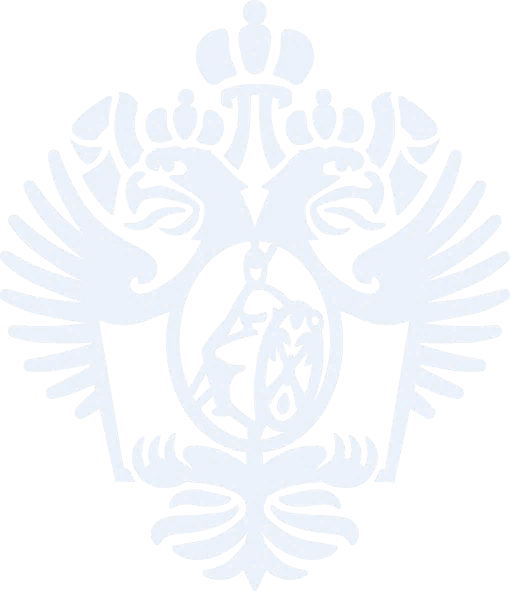 How does neck dissection affect local recurrence in PTC
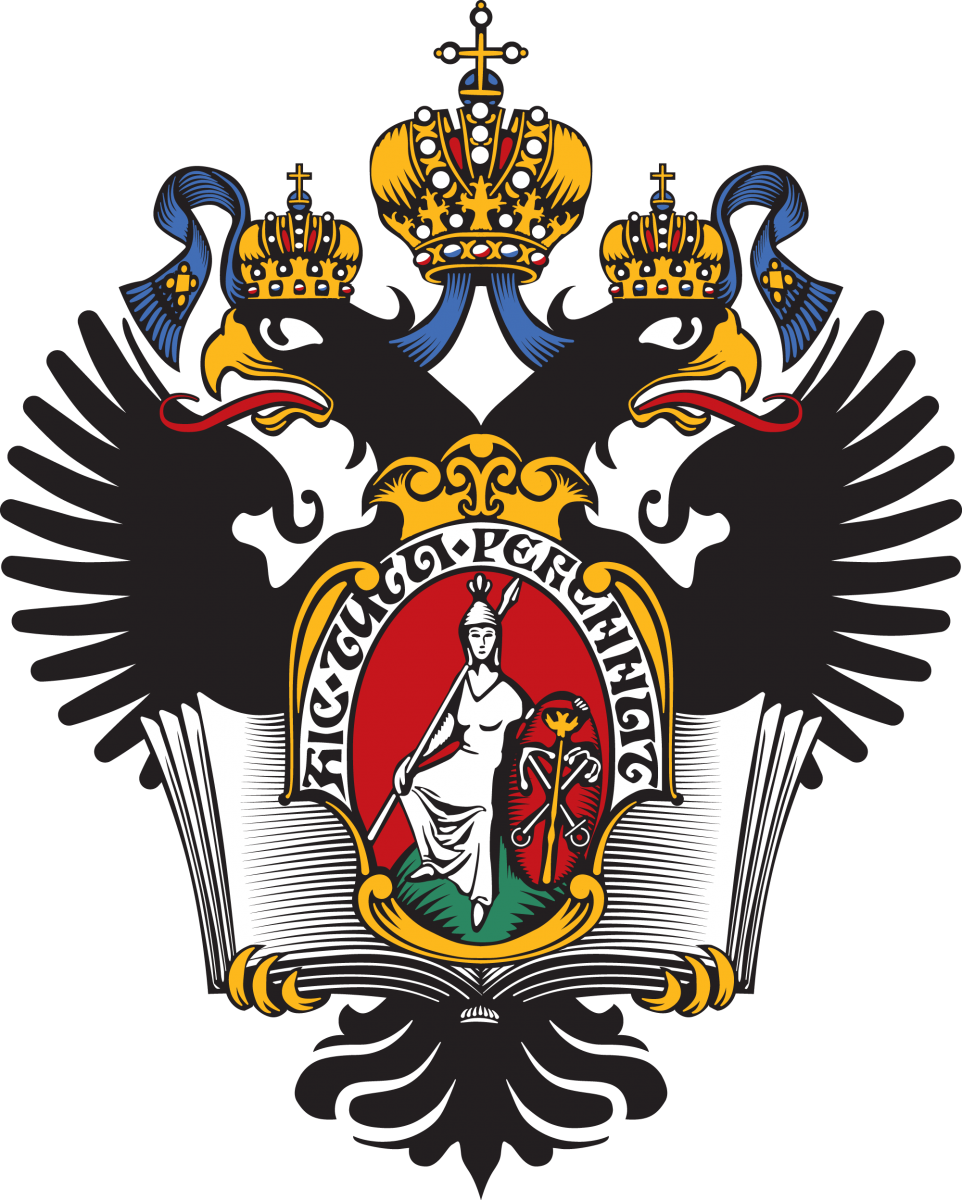 Arseny Semenov MD PhD 1,2, Sofia Borozdina 2, Roman Chernikov MD PhD 1, Viktor Makarin MD PhD 1, Prof. Ilya Sleptsov MD PhD 1,2, Igor Chinchuk MD PhD 1, Konstantin Novokshonov MD 1, Julia Karelina MD 1, Anna Uspenskaya MD 1, Nataly Timofeeva MD PhD 1, Elisey Fedorov PhD 1, Yuiy Malugov MD 1, Prof. Aleksandr Bubnov MD PhD 1,2,3, Prof. Yuriy Fedotov MD PhD 1,3
1 Saint Petersburg State University: University clinic, Saint Petersburg, Russia
2 Saint Petersburg State University: Medical faculty: department of surgery, Saint Petersburg, Russia
3 North-Western State Medical University named after I.I Mechnikov: department of surgical anatomy and operative surgery
Saint Petersburg State University
University clinic
-North-Western center of endocrinology & endocrine surgery
Introduction
Papillary thyroid cancer is known as malignant tumor with exclusively favorable prognosis, but in the same time rate of local metastasis is quite high – up to 30%. More than 60-70% of recurrence is due to regional lymph node metastases. Majority of studies didn’t proved that prophylactic central node dissection affect survival. But does “not making” prophylactic central neck affect local recurrence?
Results
ConclusionsIn patients without ultrasound positive lymph node metastasis risk of local recurrence is significantly lower even if prophylactic central neck lymph node dissection was not performed. Recurrence occurred later due to less aggressive biology of tumor.
Among the 1428 patients operated on for papillary thyroid carcinoma, 1122 underwent thyroidectomy, 306 patients were operated on in the extent of thyroidectomy with central or central and lateral lymph node dissection. Regional recurrence was detected in 17 cases (1.7%) after total thyroidectomy without dissection and in 10 cases (3.3%) after total thyroidectomy with lymph node dissection. The difference was found statistically significant (p=0.02), so central neck dissection in patients with papillary thyroid cancer does not decrease the probability of regional recurrence.
Age of patients after thyroidectomy without recurrence was 49.03±13.72 years and patients with recurrence of the same group of 47.59±19.2 years, relapse occurred an average after 3.74±6.07 years. Age of patients underwent neck dissection without relapse was 45.3±14.42, while age of patients with recurrence was 45.3±14.42. Relapse occurred after 1.71±2.63 years. 
The differences between time before recurrence was statistically significant (p=0.02), probably due to more aggressive tumor origin. 
Dependencies between gender, age of the patients and the frequency of relapse have been detected in both groups (p = 0.12; p = 0.43).
Morphological types of papillary thyroid cancer relapsed were found identical.
AIM
If central neck dissection is performed only for patients with ultrasound positive lymph node metastasis proved with FNAB and thyroglobulin in smear would it affect the risk of local recurrence?
Method
Retrospective cohort study of patients received primary treatment at the North-West center for endocrinology and endocrine surgery in the period 2006-2011, for papillary thyroid cancer. The study included only patients who underwent primary surgery in the volume of thyroidectomy with or without neck dissection. The decision on dissection was made after preoperative ultrasound or intraoperative findings. Prophylactic central neck dissection was not performed. 
Therapy with radioactive iodine was performed in accordance with the ETA guidelines. 
Patients included were routinely controlled with neck ultrasound and serum thyroglobulin (Tg) an antithyroglobulin antibodies (TgAb).
Percent of patients recruited for institutional follow-up was 89,2%. Of them 12.6% were controlled distantly (only in case zero Tg and normal TgAb).
CONTACT INFORMATION
arseny@thyro.ru